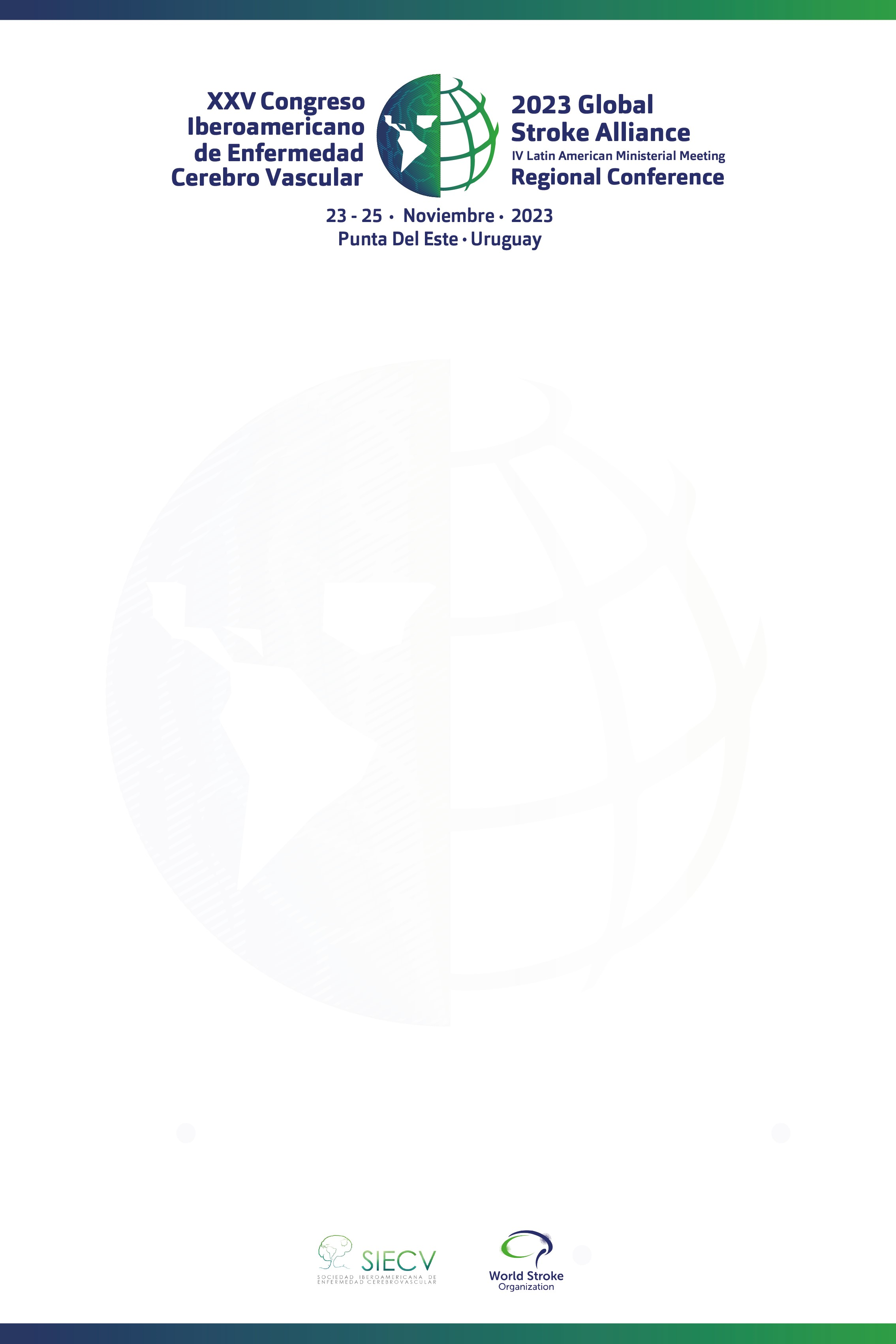 Referencias  bibliográficas
Referencias  bibliográficas
Introducción
TÍTULO
Autores - institución(es)
E-mail (autor principal)
INTRODUCCIÓN
RESULTADOS
DISCUSIÓN
OBJETIVOS
METODOLOGÍA
REFERENCIAS  BIBLIOGRÁFICAS